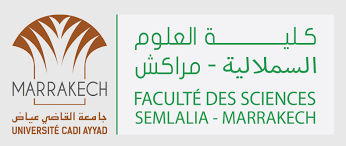 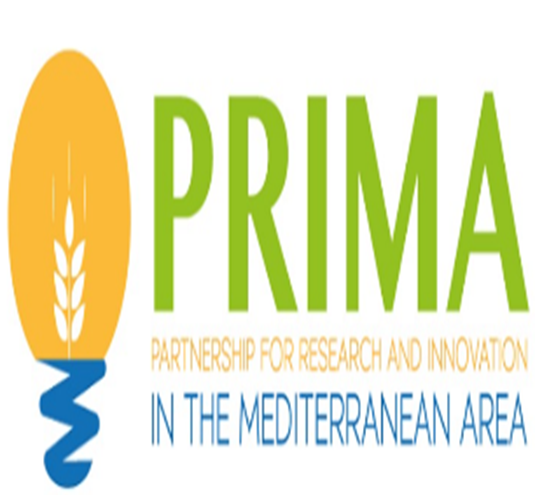 SMACUMED International Conference on Water-Energy-Food-Ecosystem Nexus in the Mediterranean Region
 (WEFE 2023)
Synthesis of Activated Carbon/Sodium Alginate Composites for Wastewater Treatment
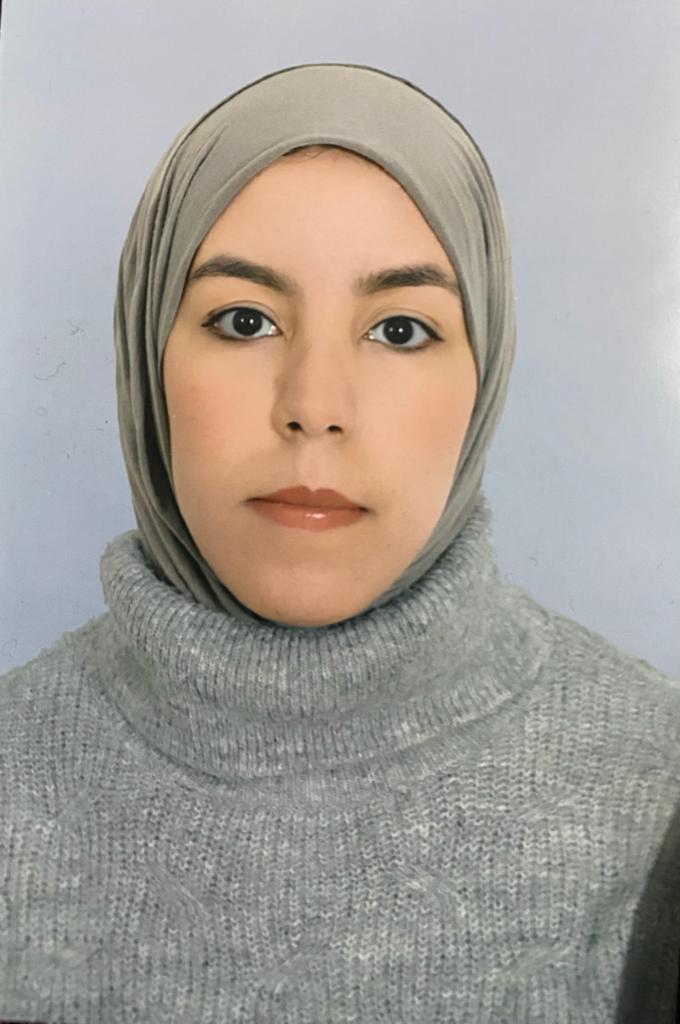 By Yaacoubi Fatima Ezzahra

PhD candidate
Laboratory of applied chemistry and biomass
Department of chemistry,
Faculty of sciences Semlalia-Marrakesh (FSSM)
INTRODUCTION
WEFE2023
Valorization of biomass derived from local lignocellulosic agricultural waste
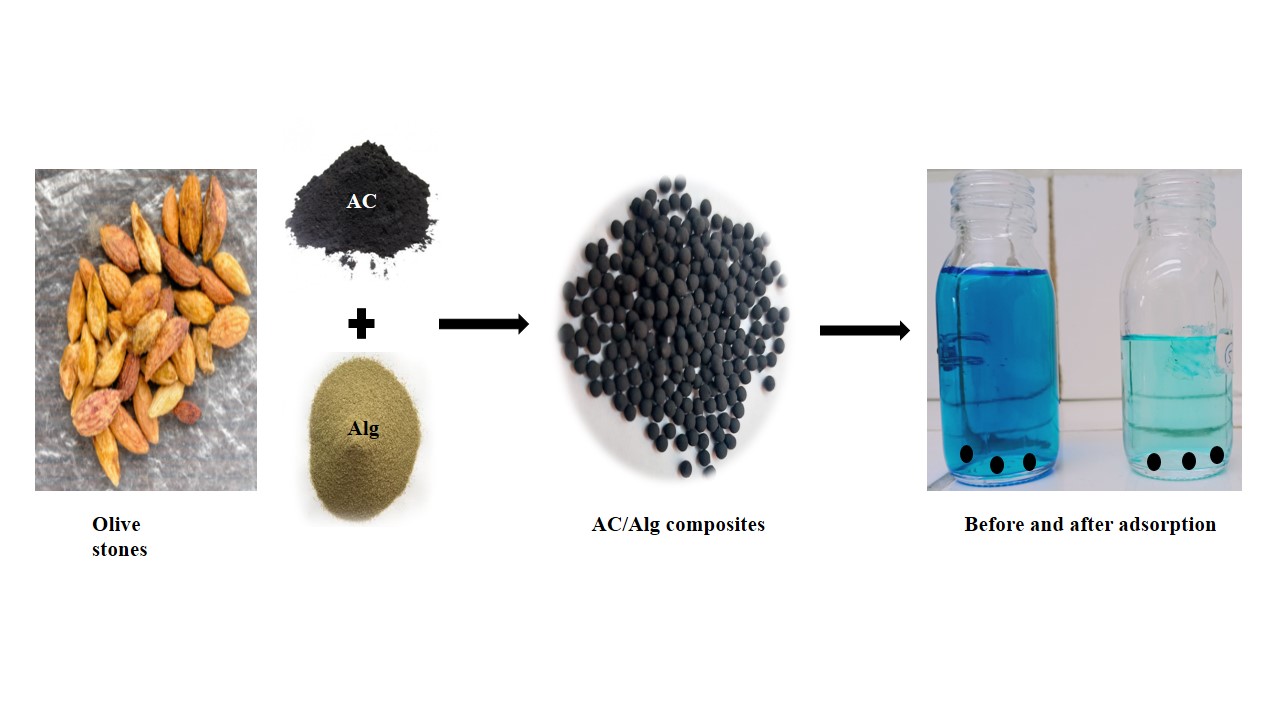 Materials & methods
WEFE2023
Preparation of activated carbon by chemical activation
1. Impregnation of biomass using KOH
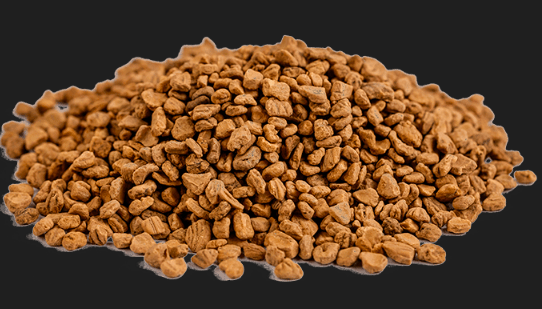 Washing and Drying
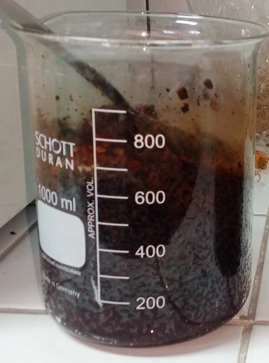 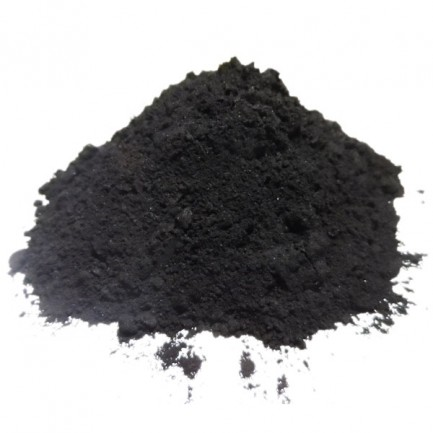 Materials & methods
WEFE2023
Preparation of activated carbon/sodium alginate (AC/Alg) composites
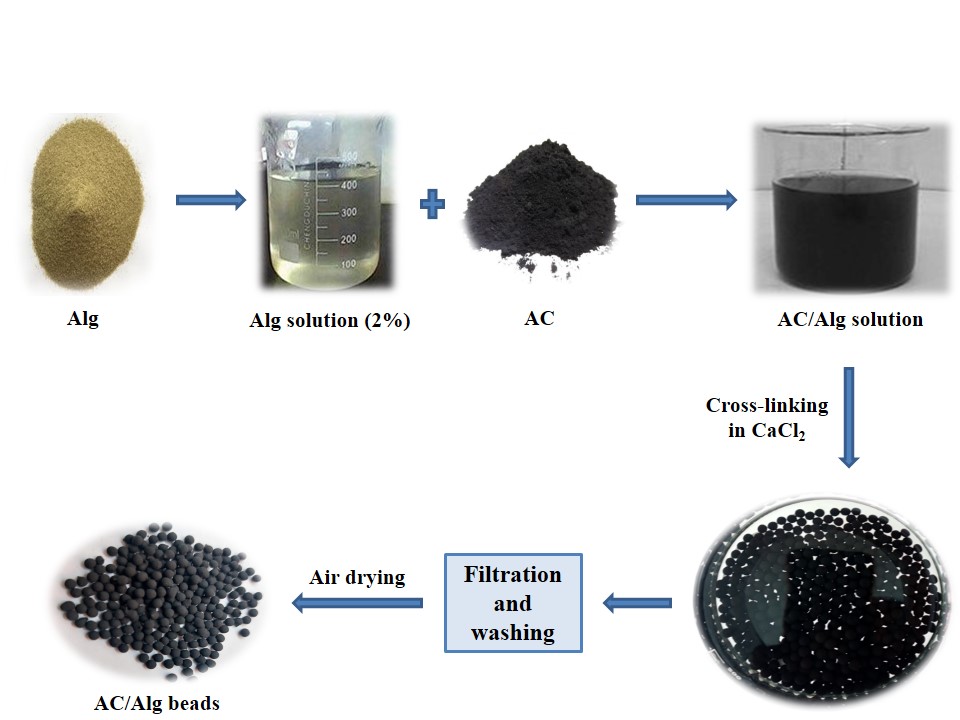 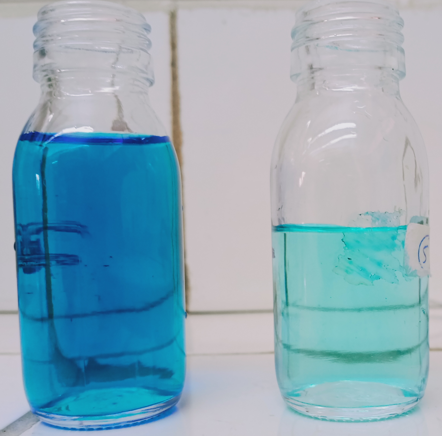 Materials & methods
WEFE2023
characterization
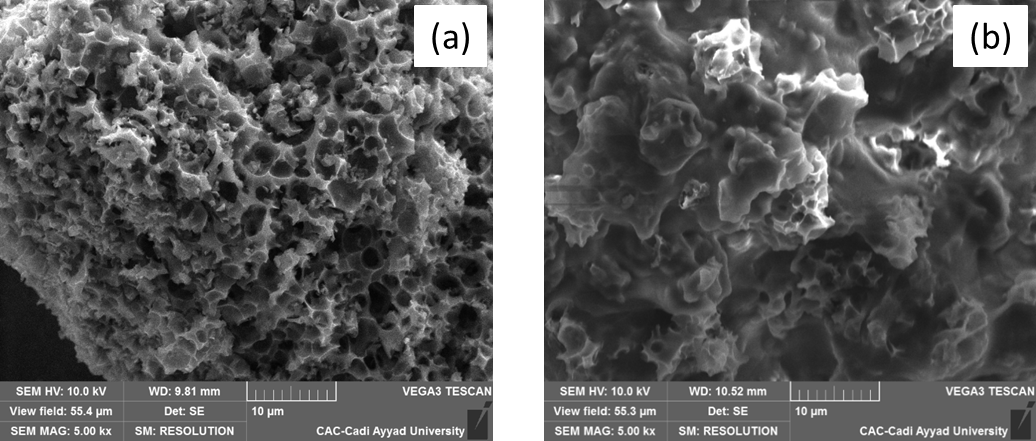 SEM analysis
BET analysis
pH at the zero point of charge
Conducted on beads before and after MB adsorption
FTIR spectra
Results & discussion
WEFE2023
Infrared spectroscopy analysis is performed on AC/Alg composites before and after MB adsorption
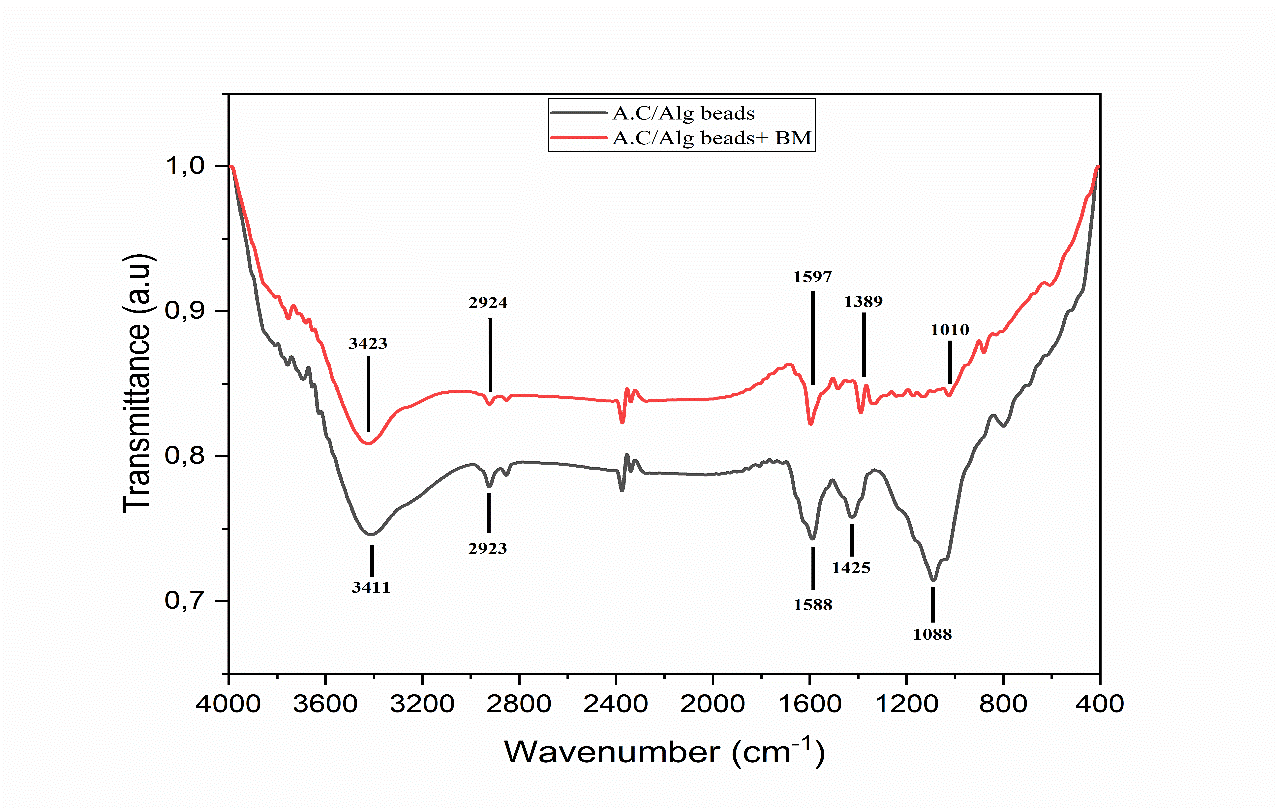 Results & discussion
WEFE2023
Modelization
Adsorption kinetics
Adsorption isotherms
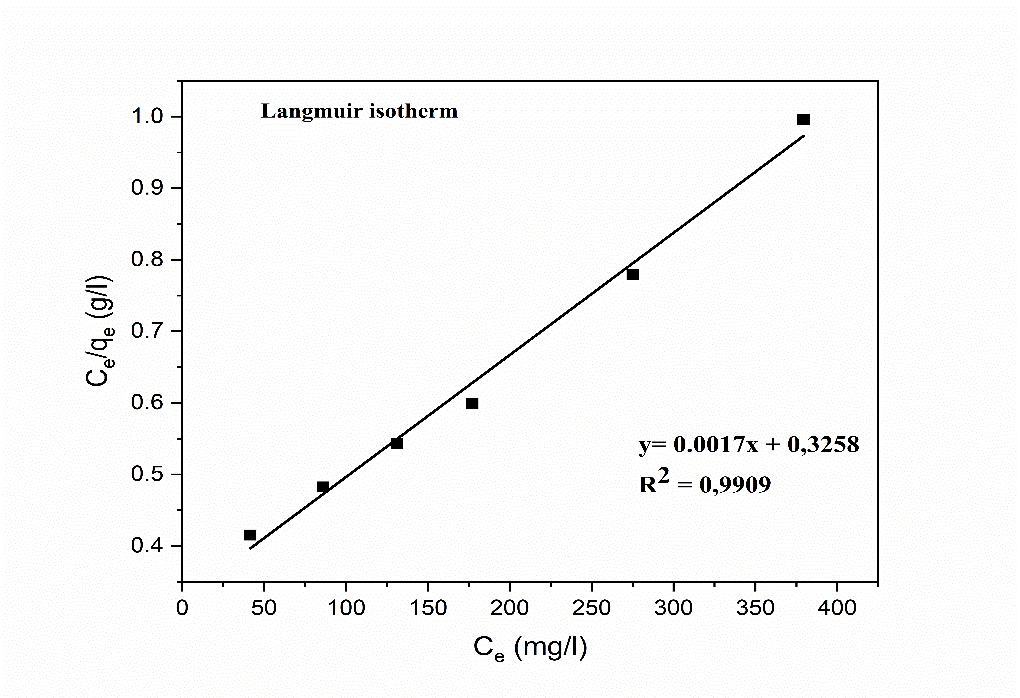 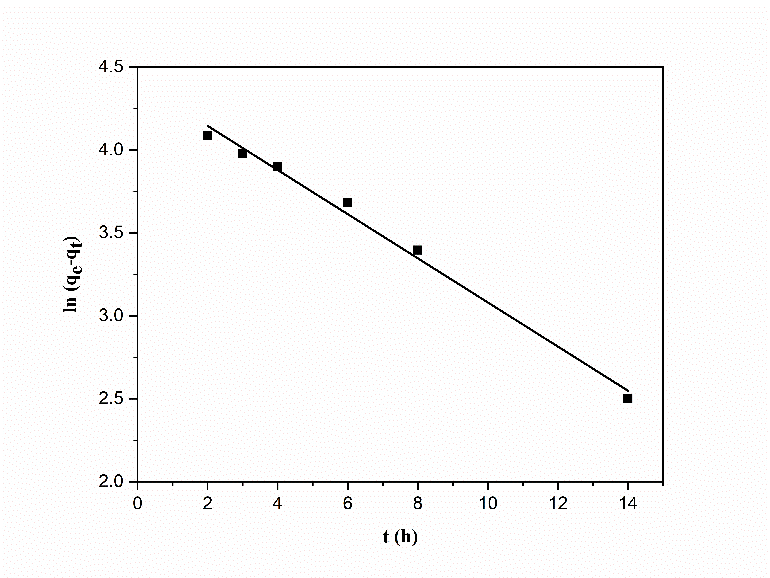 The adsorption kinetics of MB follows the pseudo-1st order model, with a Qmax of 586 mg/g according to the Langmuir model
Results & discussion
WEFE2023
Reusability tests
The beads were carefully washed with 0.1 M of hydrochloric acid to remove the adsorbed dye molecules;
This adsorption and washing cycle was repeated for a total of 5 cycles.
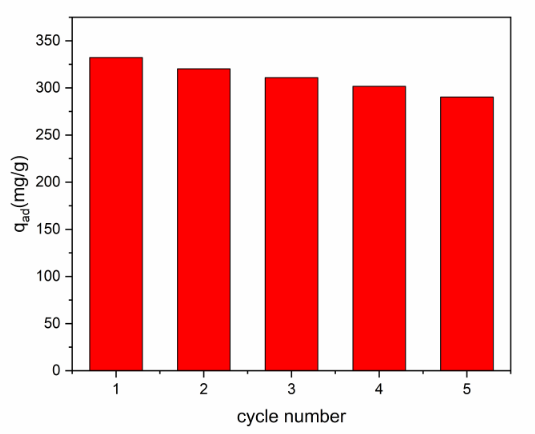 Conclusion
WEFE2023
this study contributes to the understanding of the adsorption behavior of methylene blue and the potential application of AC/Alg-Na composites as effective and reusable adsorbents.
Approximately 60% of methylene blue was removed while reaching a maximum adsorption capacity of 586 mg/g according to the Langmuir model
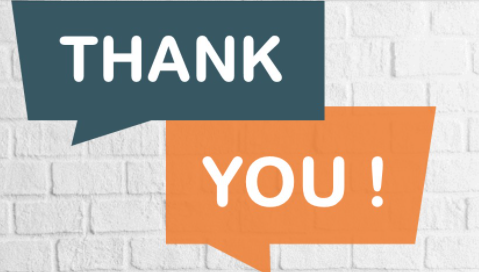